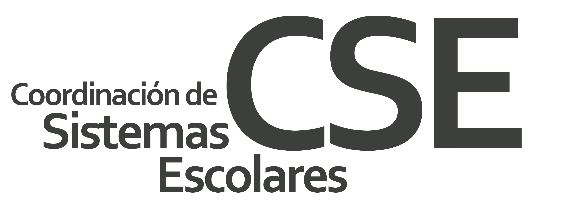 Nueva Firma Electrónica FEU
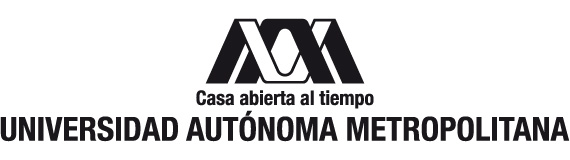 Firma Electrónica Universitaria
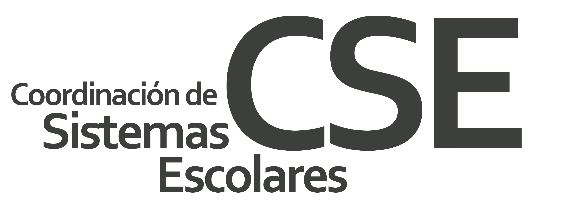 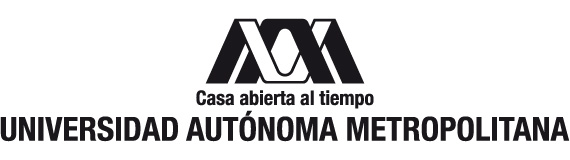 Profesores UAM:se realizará la renovación de  los certificados digitales que actualmente se encuentran asignados a curso trimestre 18-O, por el nuevo sistema denominado Firma Electrónica Universitaria (FEU).  La fecha de migración de los certificados digitales es el 26 de noviembre de 2018. Recibirá un correo electrónico  de: autoridadcertificado@correo.uam.mx con el asunto Migración de Certificado Digital UAM, con la finalidad de realizar el proceso de migración y concluir con su trámite de forma correcta.
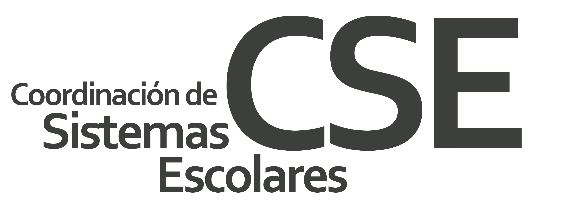 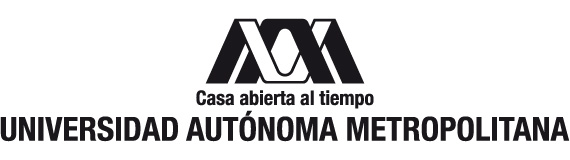 Para realizar este proceso usted deberá abrir el correo y  dar clic en el botón que aparece en la parte inferior de este correo, denominado Migrar Certificado.	Los siguientes pasos a seguir son:

Anotar una contraseña de al menos 8 caracteres alfanumérica, que será la que utilizará para firmar (puede ser la del certificado anterior o una nueva).
Aceptar términos y condiciones y activar.
Imprimir por duplicado la Carta Compromiso del Firmante, que aparece en este paso, firmarlas con tinta azul y entregarlas en la Coordinación de Sistemas Escolares.

NOTA:
En breve se enviará un instructivo.
En caso de no recibir el correo electrónico en un plazo mayor a 12 horas, deberá acudir a la 		     Coordinación  e Sistemas Escolares. 
Ya no se utilizara el cd de la firma electrónica para la evaluación de actas 18-O